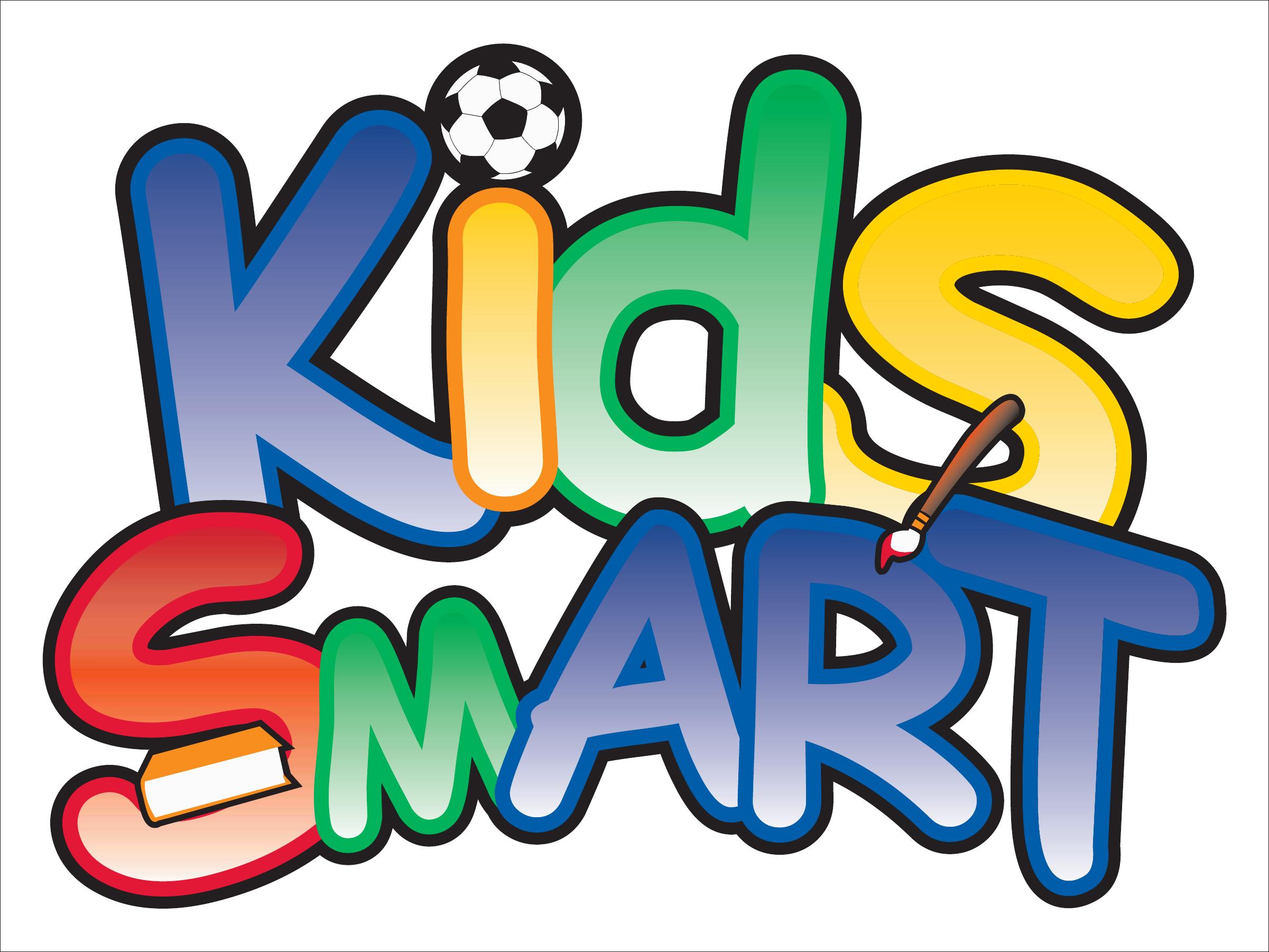 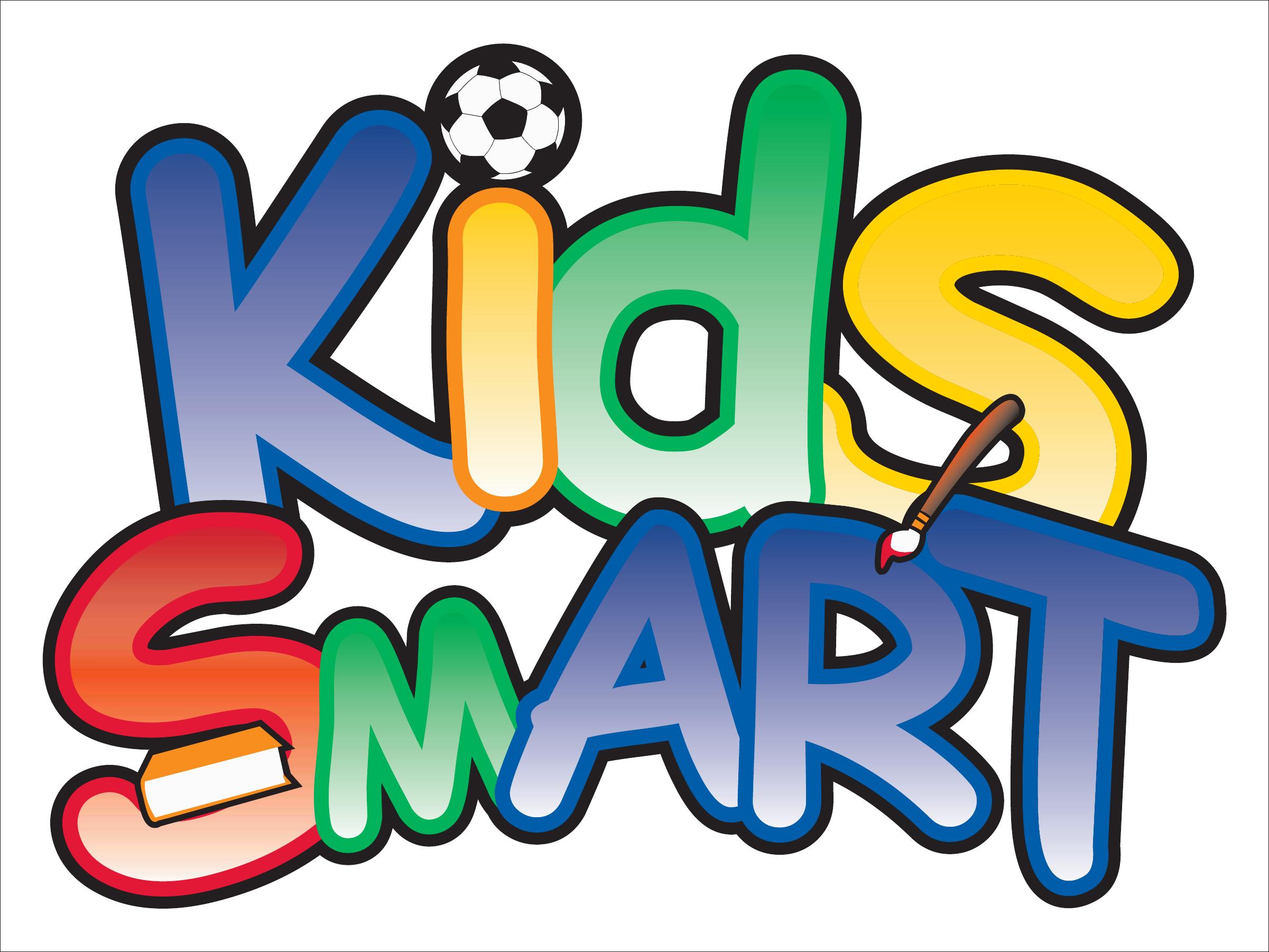 Kids SmART JEFFCO Summer Camps
Virtual Meet/Greet
May 10, 2023
600-700p
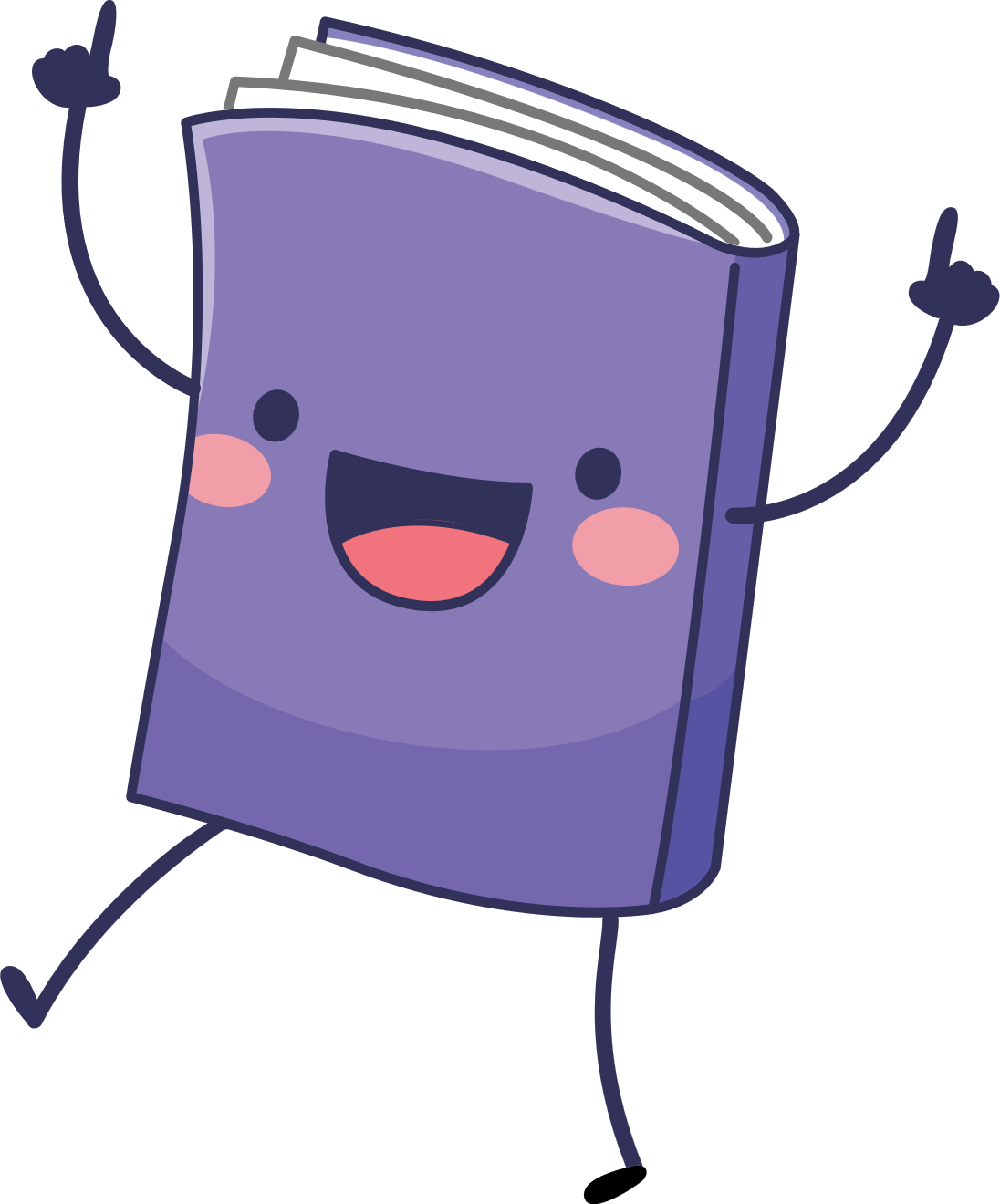 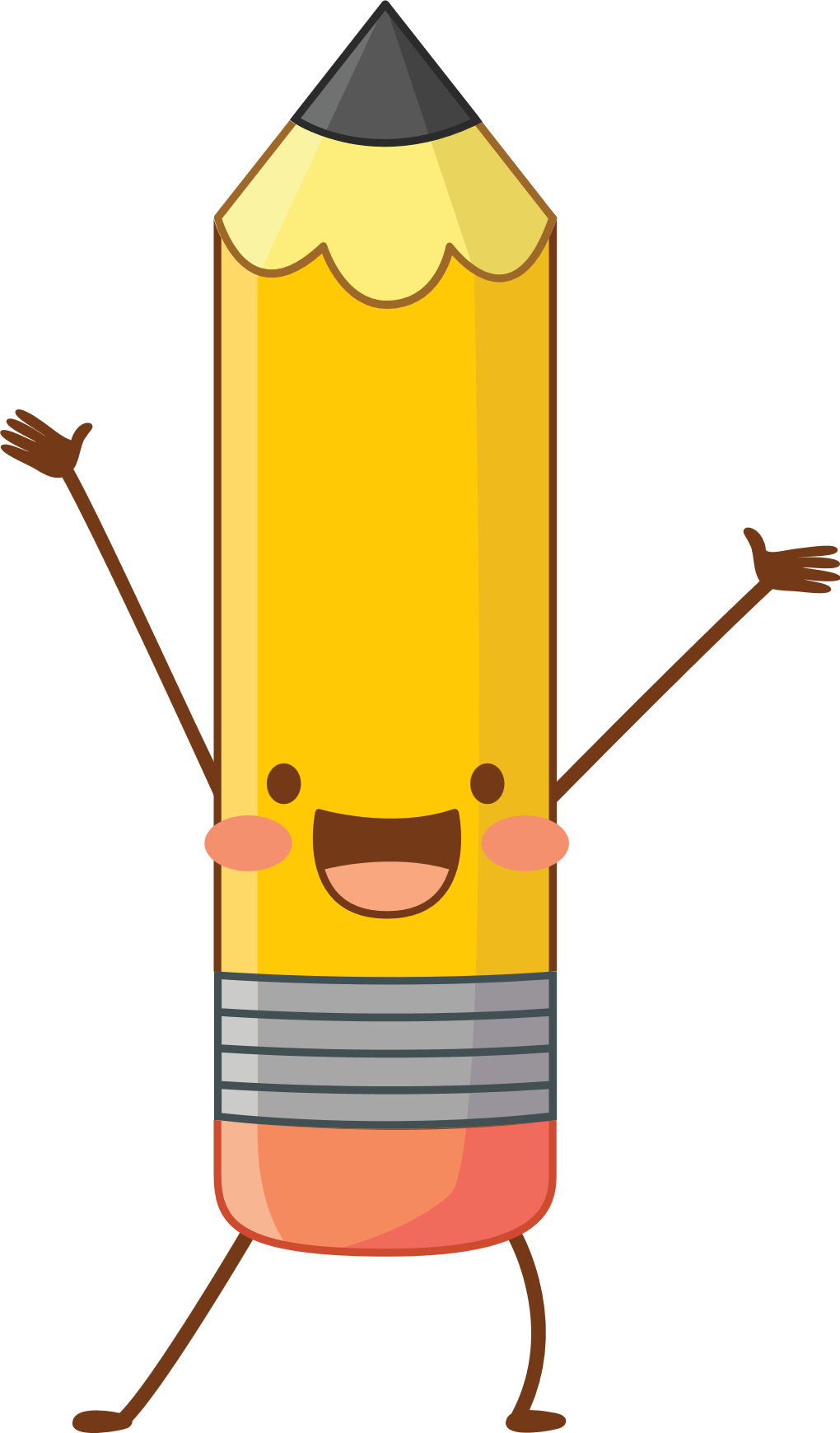 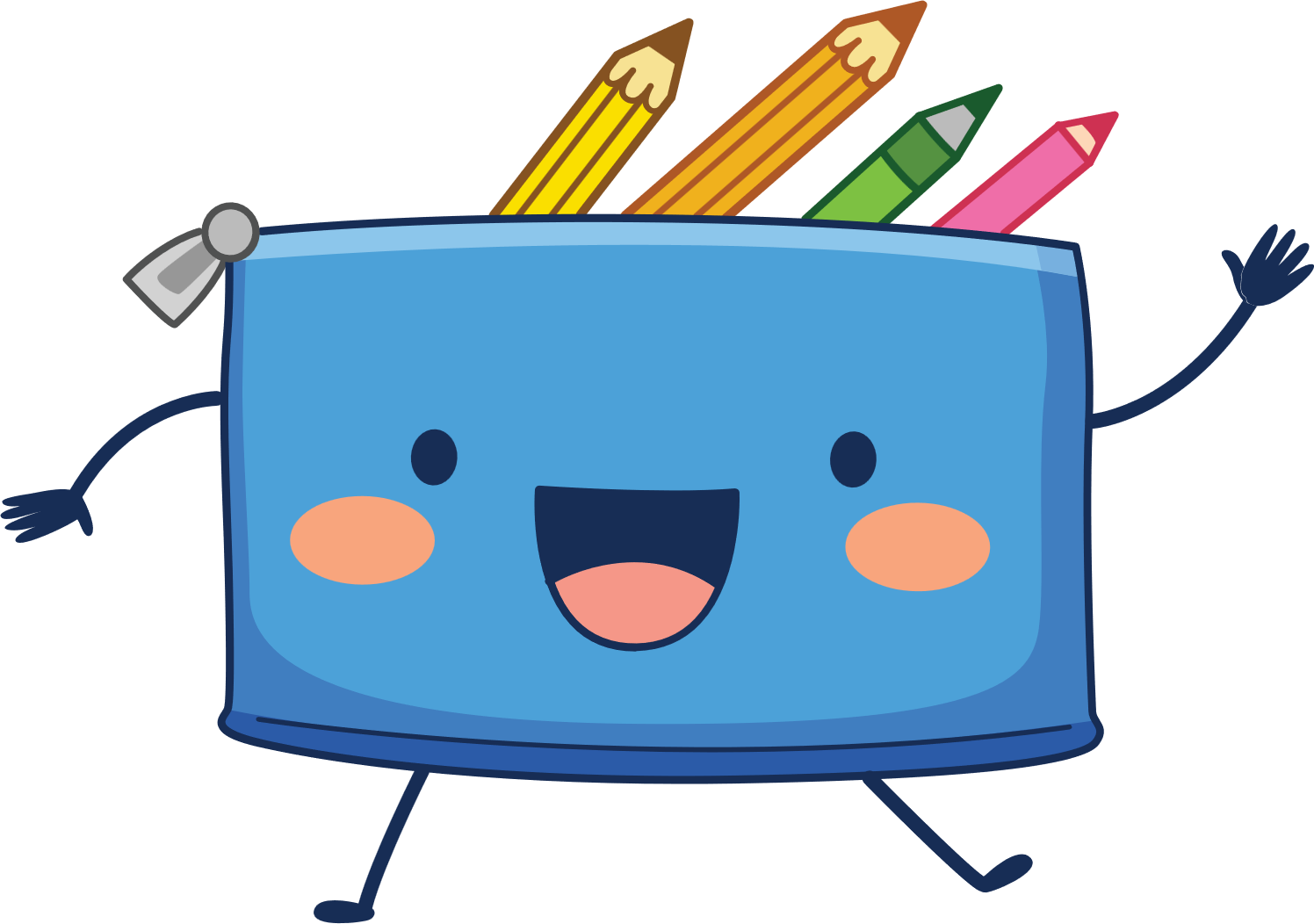 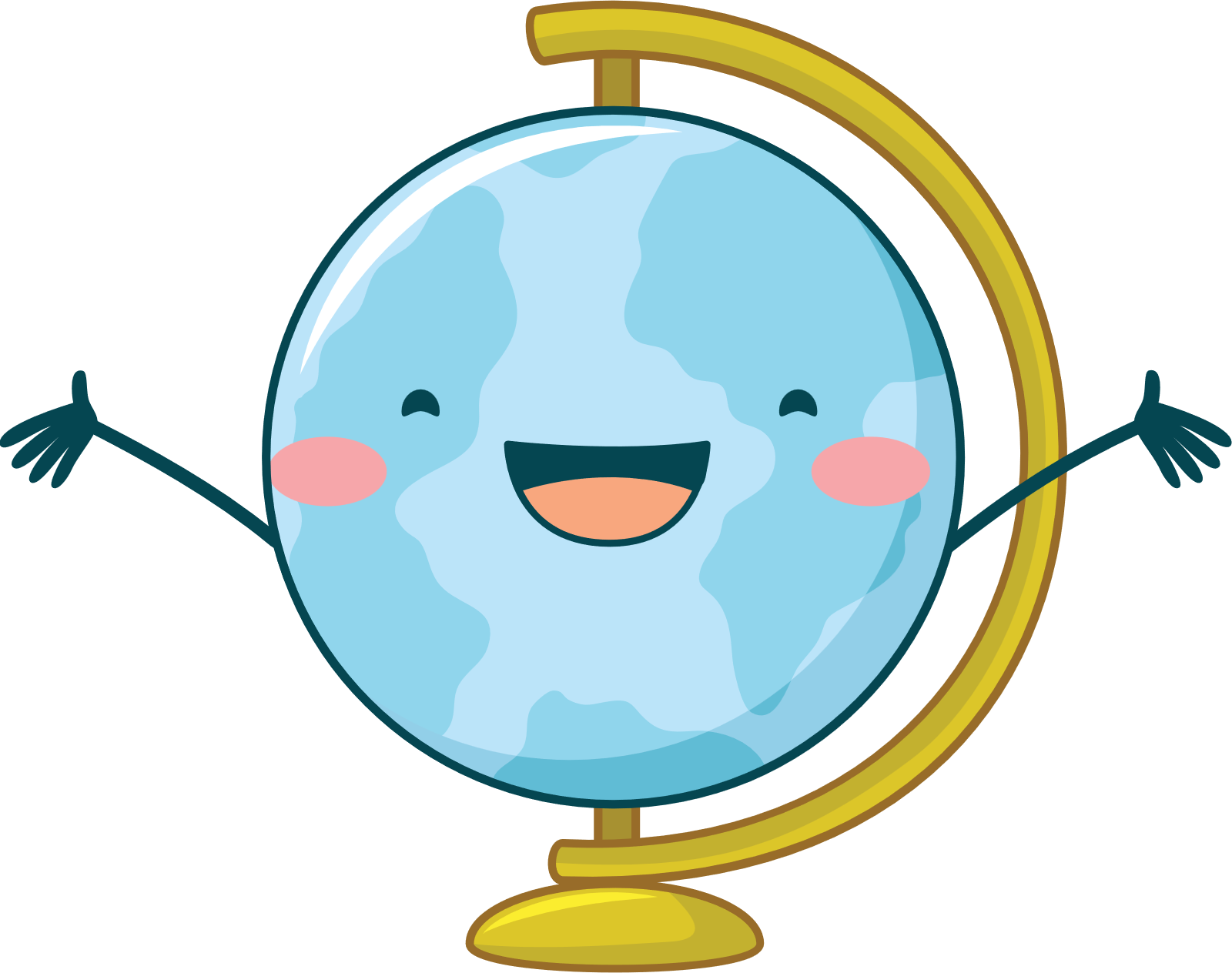 Welcome Parents!
Goals of tonight’s Meet/Greet
To help families understand the general logistics and structure of our camp
Make sure children come to camp prepared and ready for fun
Clarify the process and requirements of scheduling and payments
To ensure comfort and understanding by parents/guardians and children so we can all have a great time this summer!

*Virtual introduction of staff will occur after initial presentation, before question/answer portion.
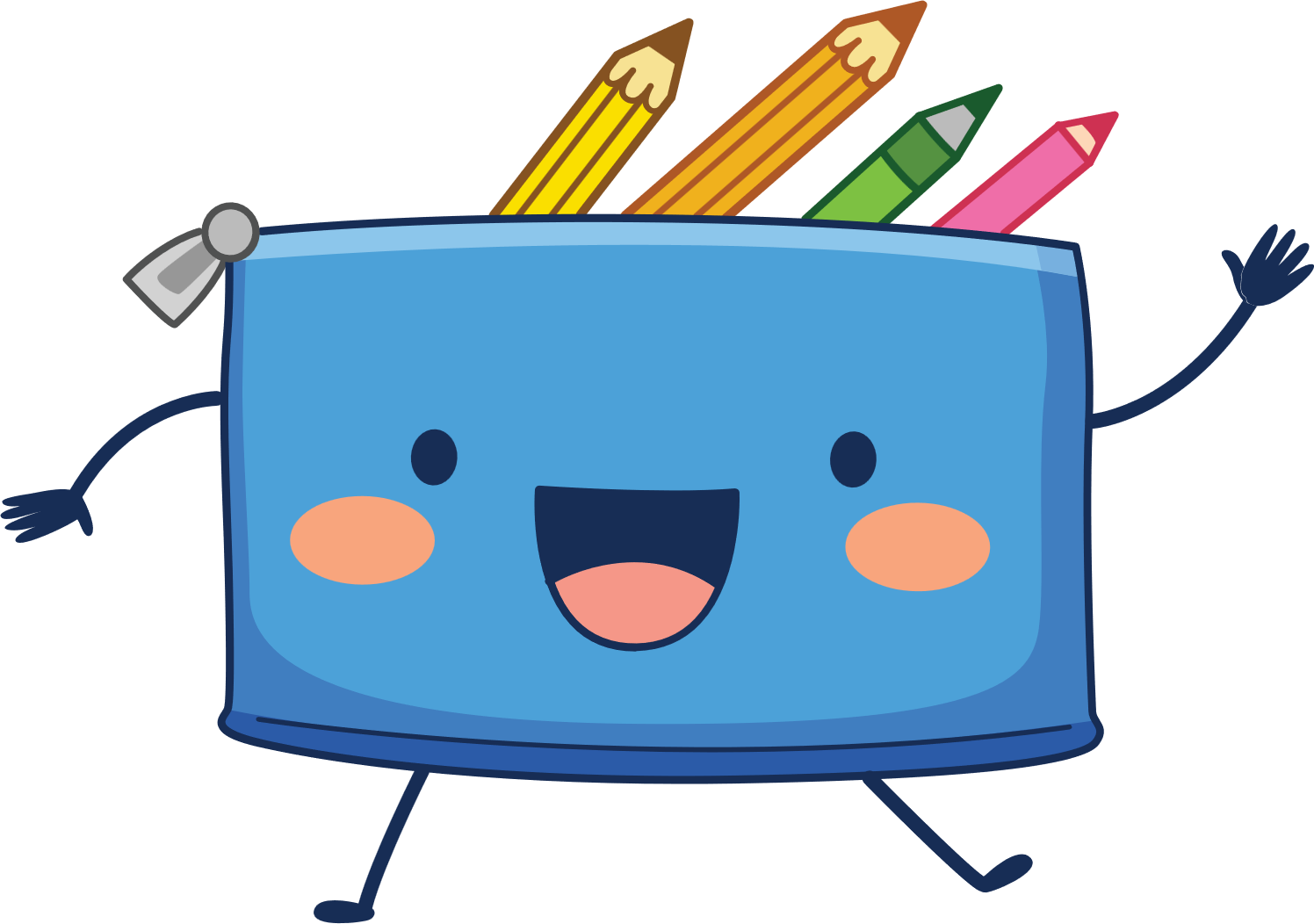 General camp Overview
Camp is open 630a-6p Mon-Fri 
No drop-offs prior to 6:30a
late fee of $1/min/child assessed for pickups after 6pm
Jeffco camps start Thursday, June 1 and run through August 10
*All Camps Closed 6/19, 7/3 and 7/4 due to District building closures
RMP-SW camp starts Tuesday, June 6 and runs through August 10 
*Camp closed 6/19, 7/3 and 7/4 due to District building closures
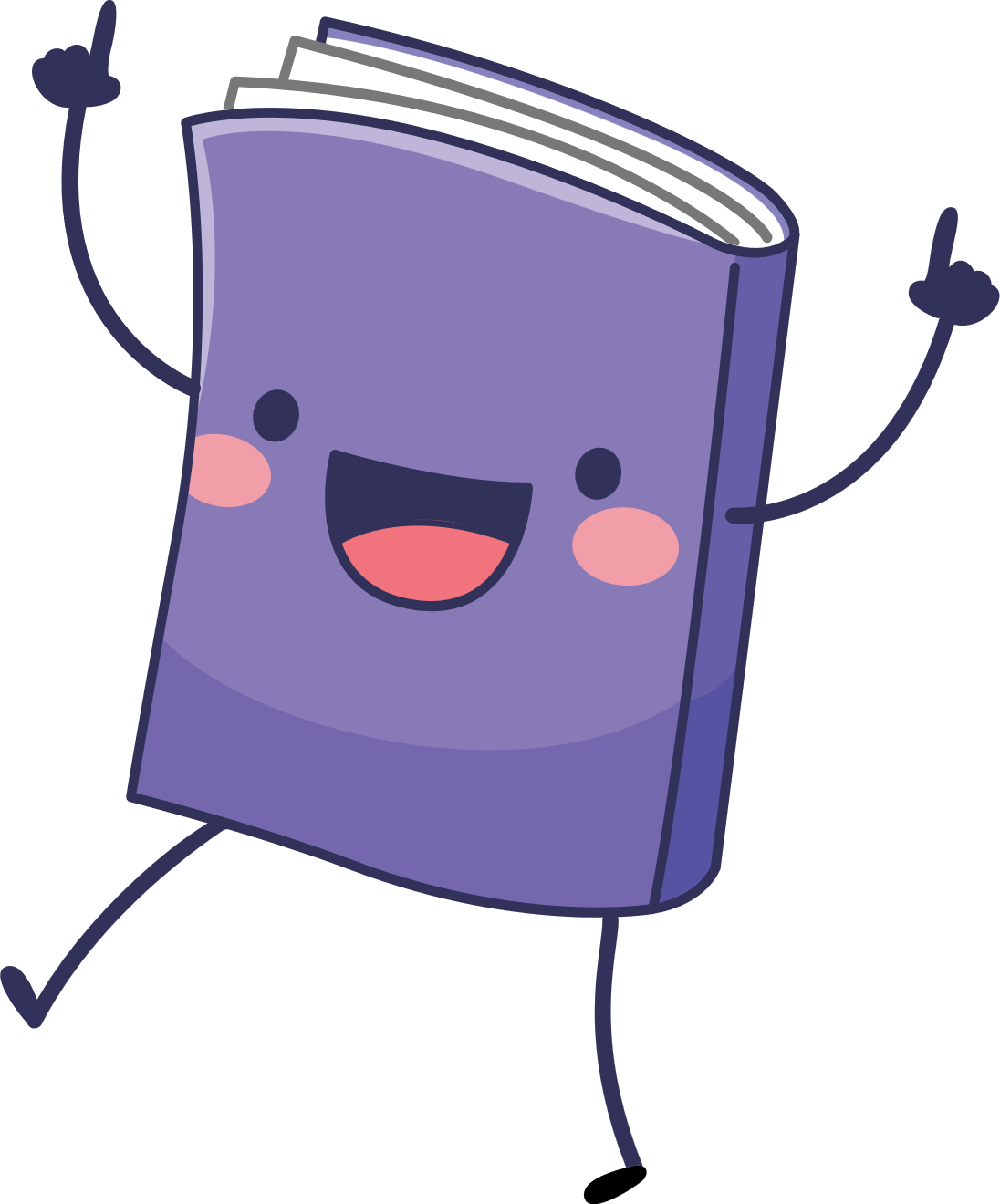 Slater Camp:
(text is best)

720-545-3219
RMP-SW Camp:
(text is best)

720-309-8462
Patterson Camp: 
(text is best)

720-357-6213
Slater
*Entrance is on West side of building, to the left of main entrance
Drop-Off/Pick-up
Parents/Guardians MUST come in to drop off/pick up their children- PIN numbers will be set up if you don’t already have one.
Knock LOUDLY, or ring bell.  Be patient while we come let you in. 
All family members must be approved to pick-up and have their own PIN for check-out.  
CCAP families must also check their children in/out on ATS laptop.
Make sure you check the parent table for updated camp information!  Parents are responsible for knowing the activities and field trips based on this information.
Patterson
*Entrance is on North West side of building, by playground
RMP-SW
*Entrance is on West side of building, through cafeteria doors
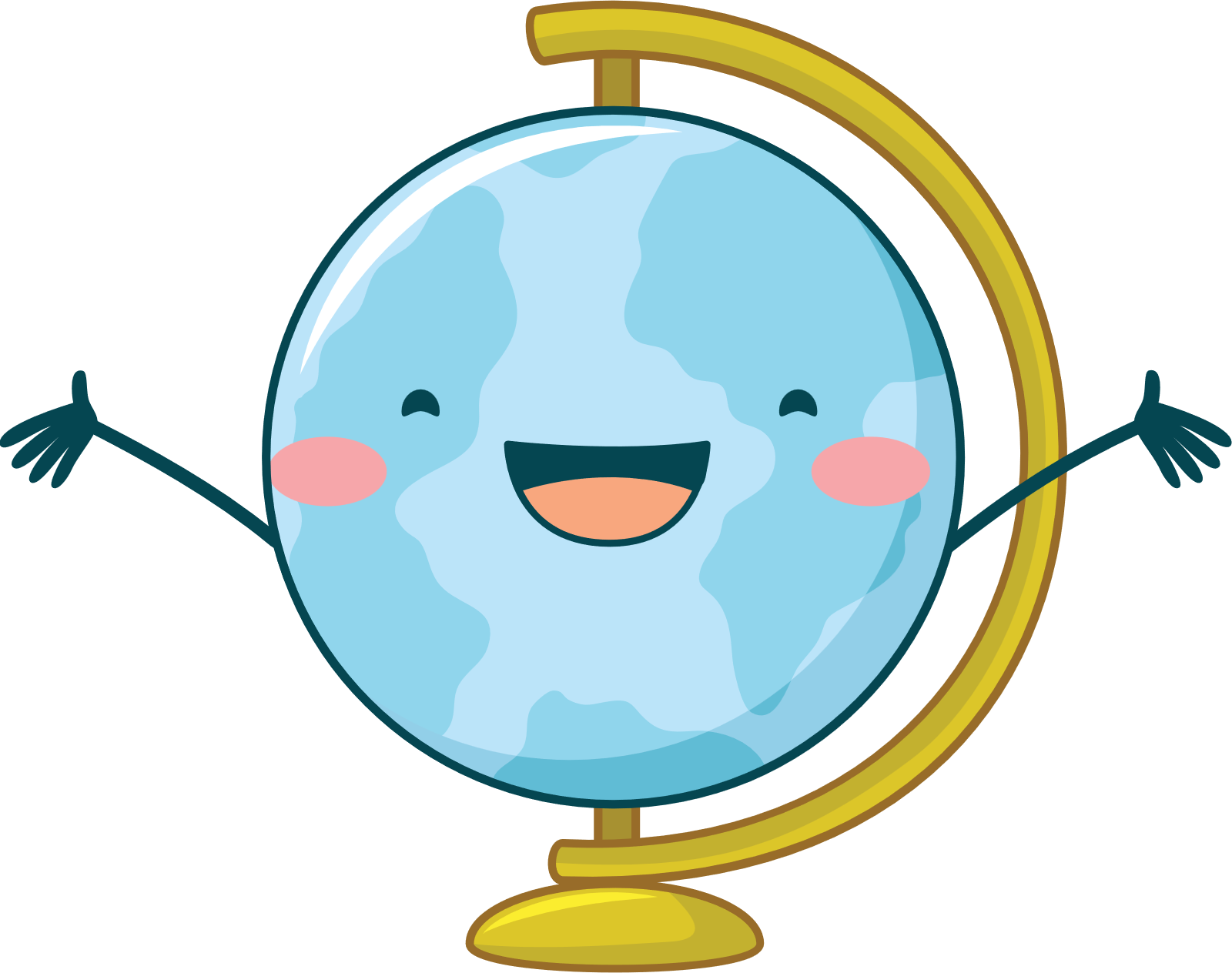 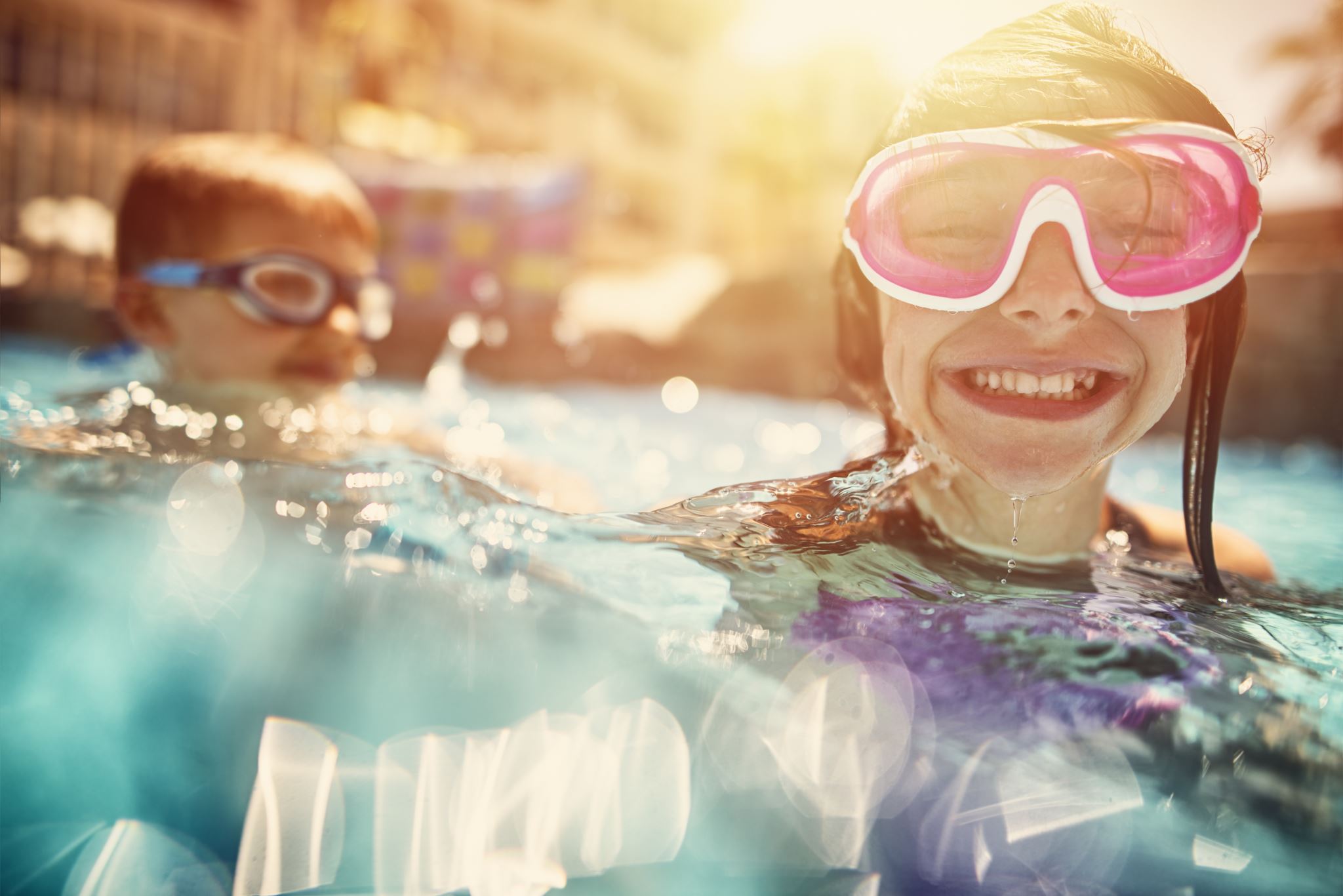 Weekly Activity Structure
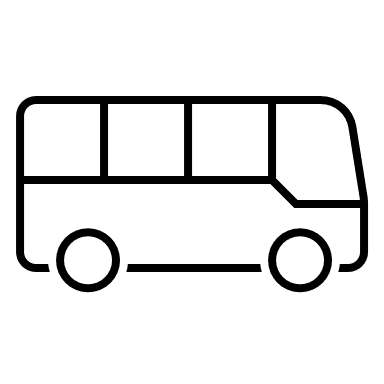 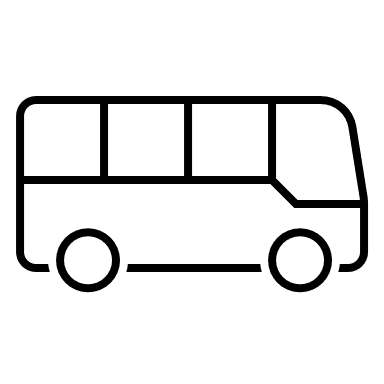 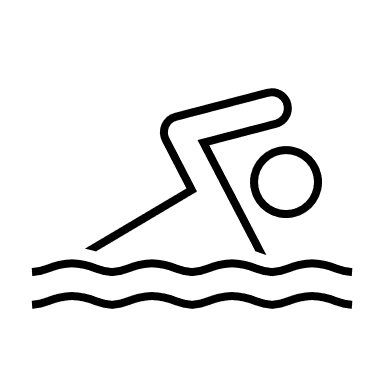 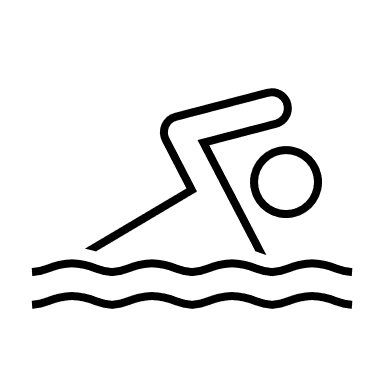 Wednesdays:
Field Trip Day!
Field trip to local attractions
District Bus, Kids SmART van, or walking
Check times on weekly flyer- don’t be late!
Sign permission form to allow us to take your child off-site
Mondays:
Swim Days!
Field trip to local pool
Check times on weekly flyer- don’t be late!
Send children IN their suits, with change of clothes
Remember SUNSCREEN and towel
Goggles and life jackets only
Tuesdays:
Bike Day!
NON motorized wheels
Must have helmet and other safety gear
Sharing of gear will not be allowed
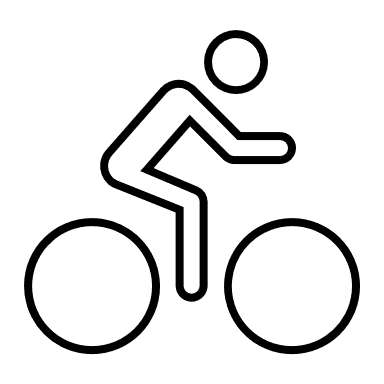 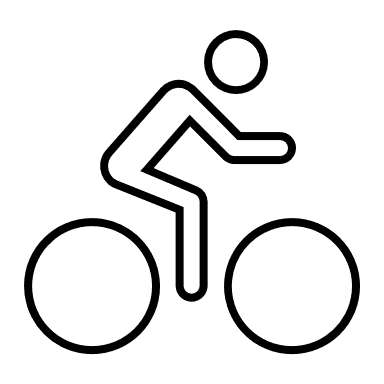 *Review Site specific
Activity calendar for more
Information
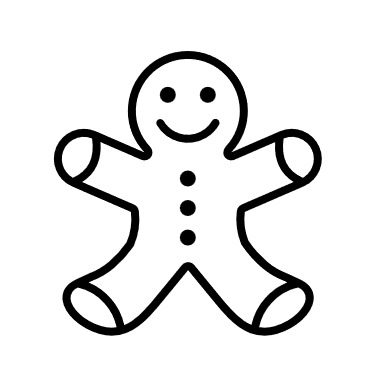 Thursdays:
In House/Theme Day!

Extra fun activities surrounding a certain theme, including an edible craft!
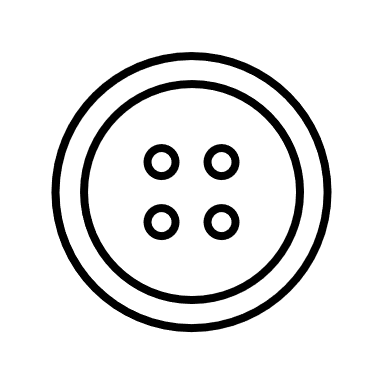 Fridays:
Outreach!

The field trip comes to us! 
Times will be listed on weekly flyer
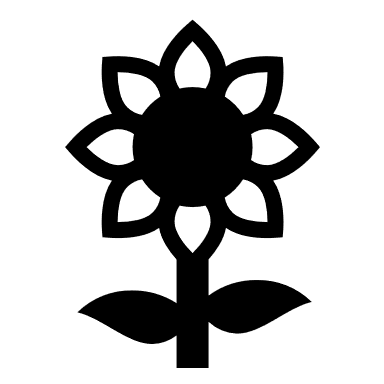 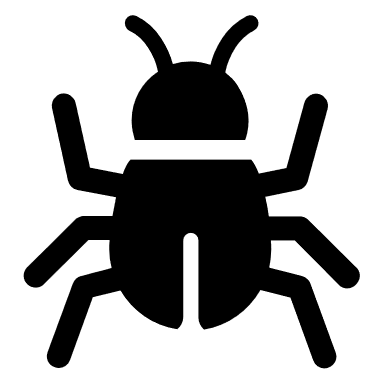 JSEL STUDENTS*Patterson only
Please let us know right away if your child will be participating in the JSEL summer school program
If we are informed of your students’ participation and JSEL teacher, we will get them to their class at 8:30a and make sure they are back with us at 11:30a
JSEL runs June 12- July 28 from 830a-1130a
Pay attention to our field trip times!  You need to let us know your plan if we are scheduled to leave school prior to JSEL release
1) Bring child to meet us at field trip
2) Not attend Kids SmART that day
3) Not attend JSEL that day
We must receive specific information on your child and JSEL in order to fully support the transition to/from each day
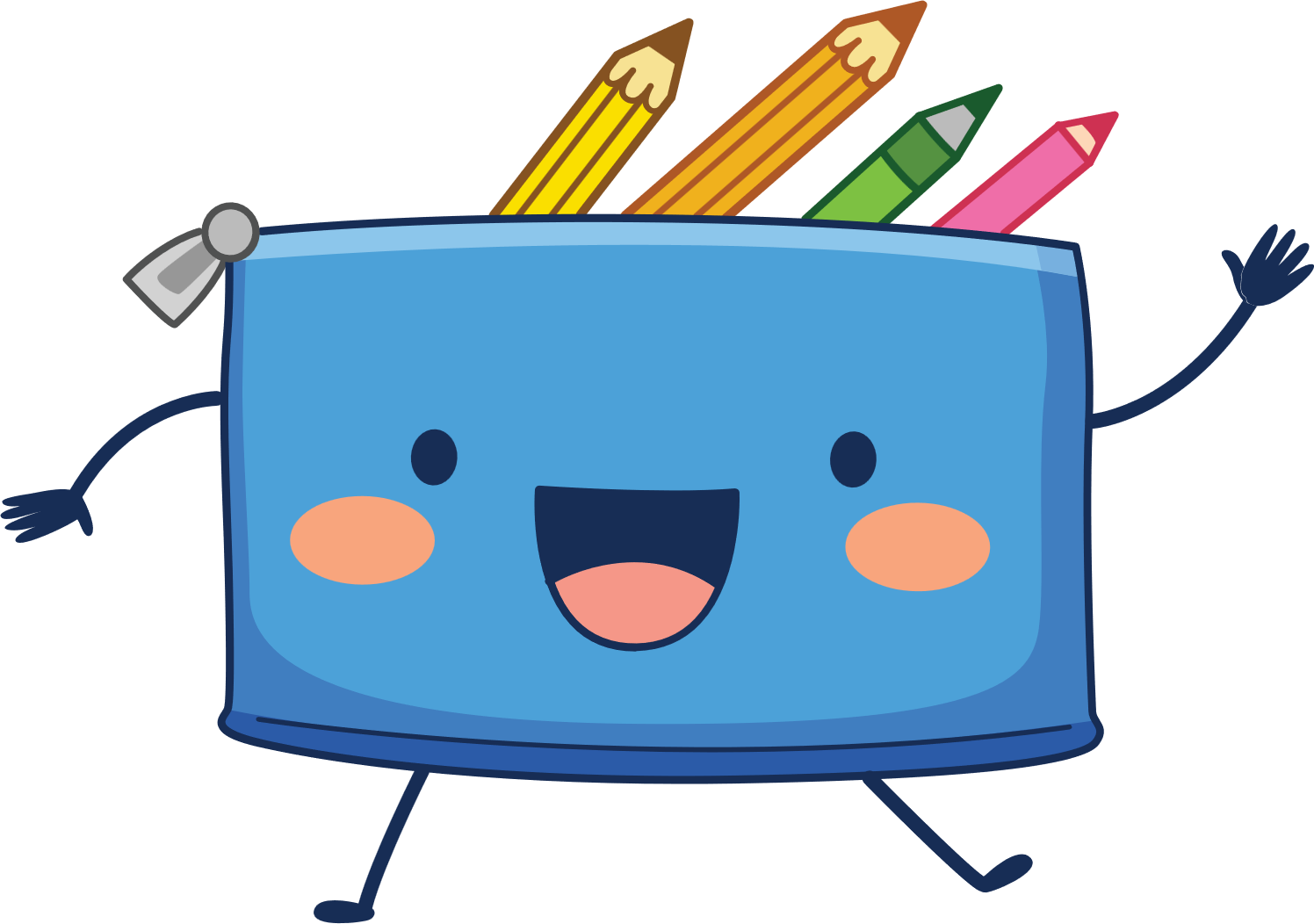 Come Prepared!       *things to bring every day
SUNSCREEN!
Children must have a coat applied prior to drop-off each day
All children must have sunscreen agreement signed
If bringing own, be prepared to replenish weekly
Those who do not complete agreement by 5/25 will automatically be assessed the $50 KS sunscreen fee. 
Breakfast/Lunch
Will be served (and free!) most of the summer
We will let you know dates it is not provided (all off site lunches)
If you have a big eater, or a picky one, feel free to send your child with their own food (must be non-perishable)
Labeled Water Bottle!
We can help them refill
Morning and afternoon snack
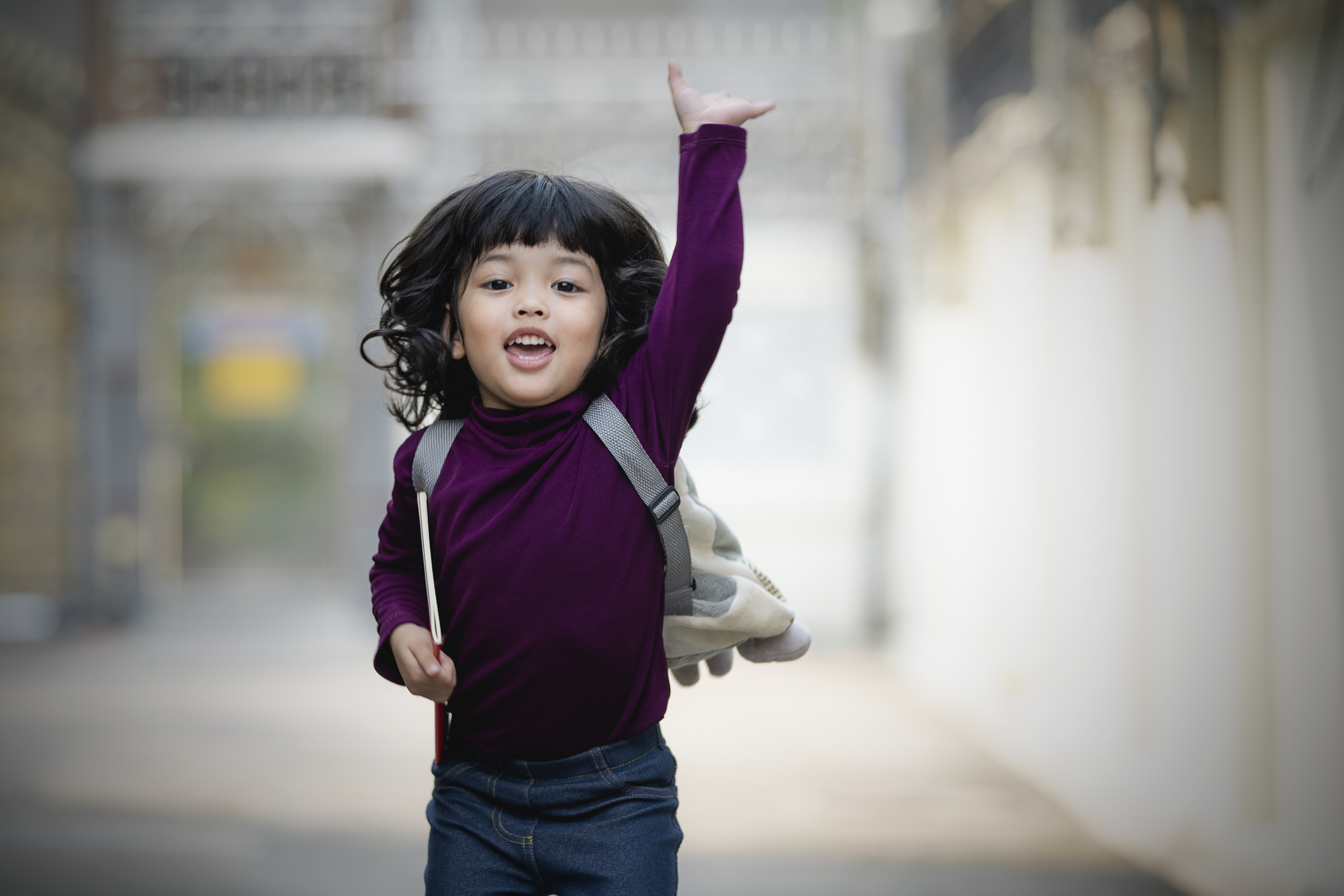 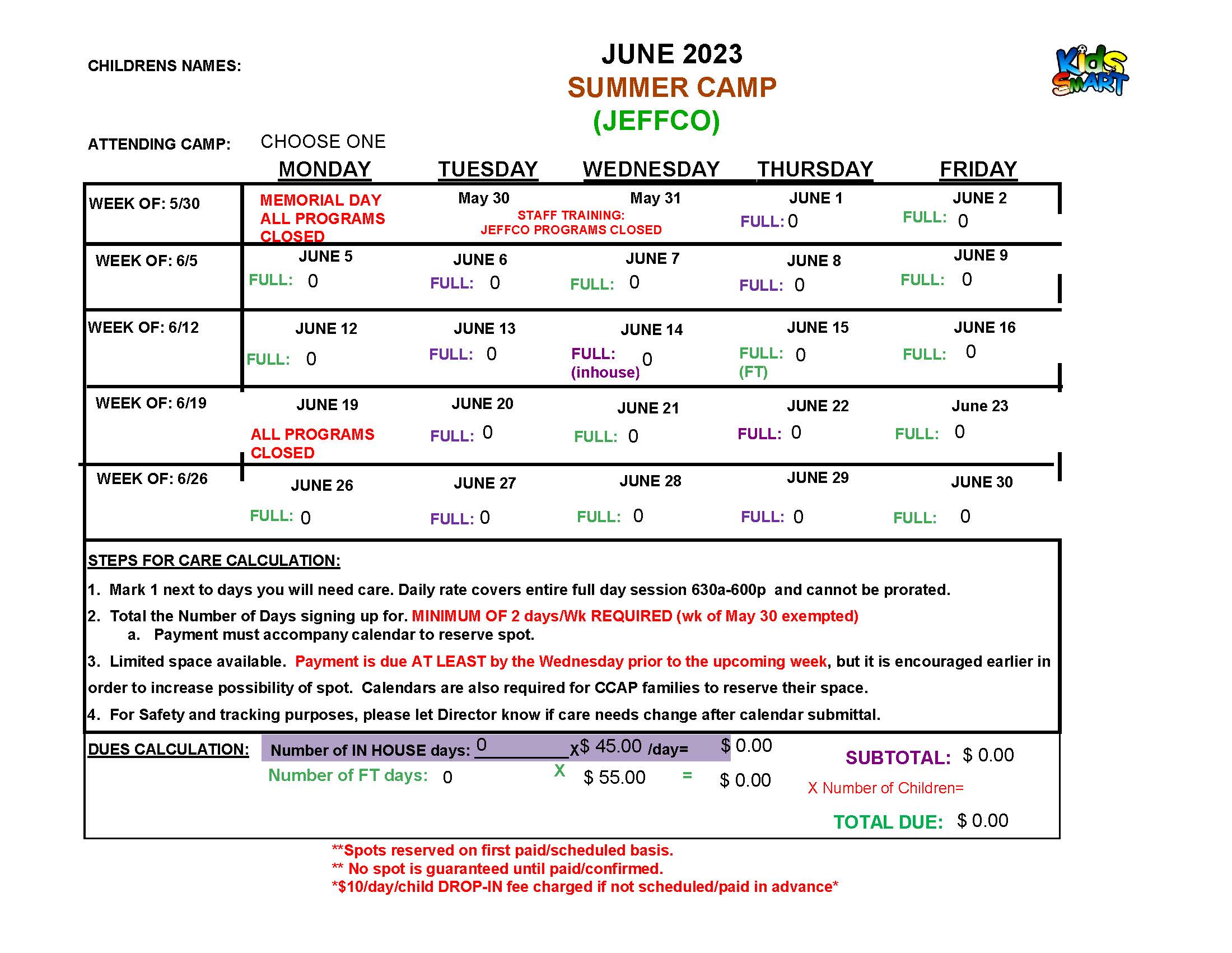 Tuition and Scheduling
Schedules and payments MUST be turned in no later than each Wednesday for the upcoming week (earlier is better!)
10% tuition discount when paid/scheduled by 25th for upcoming month
No guaranteed spot until paid and scheduled!
2 day/week minimum on weeks scheduled
CCAP families must schedule as well!!
There are no refunds/credits for unused scheduled/paid days
If not scheduled/paid in advance, you will be charged $10/day drop-in if your child attends (provided there is space)
Any account carrying a balance will be denied care until paid in full
Reserved camp spots will be removed next week if any B/A balance is on account.
Tuition calendars can be submitted on-site or emailed to admin@kids-smart.com
Payments can be made online via tuitionexpress.com or on-site via cash, check, money order, or credit card.  You may also opt to do auto-pay- please email admin@kids-smart.com to get signed up for that or to request a Tuition Express account.
See tuition calendars on your camps webpage:
www.kids-smart.com/rmpswcamp  www.kids-smart.com/slatercamp  www.kids-smart.com/pattersoncamp
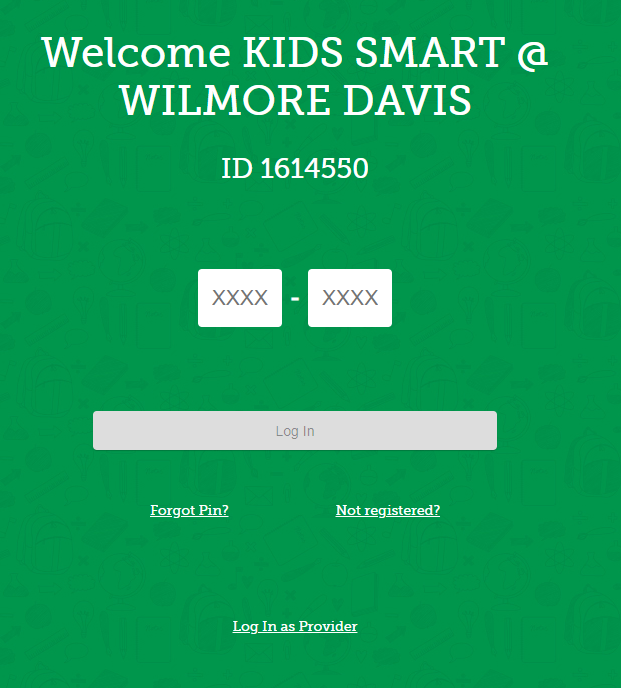 CCAP FAMILIES
Make sure your authorization is transferred to the summer camp site:
Slater 1734755		Patterson 1757385         
RMP-SW: 1772731
Clock in/outs on ATS each day (or confirming them) is required to avoid out of pocket charges
Parent fees are due by the 1st of the month
Schedules/Calendars are still required to reserve your child’s spot!
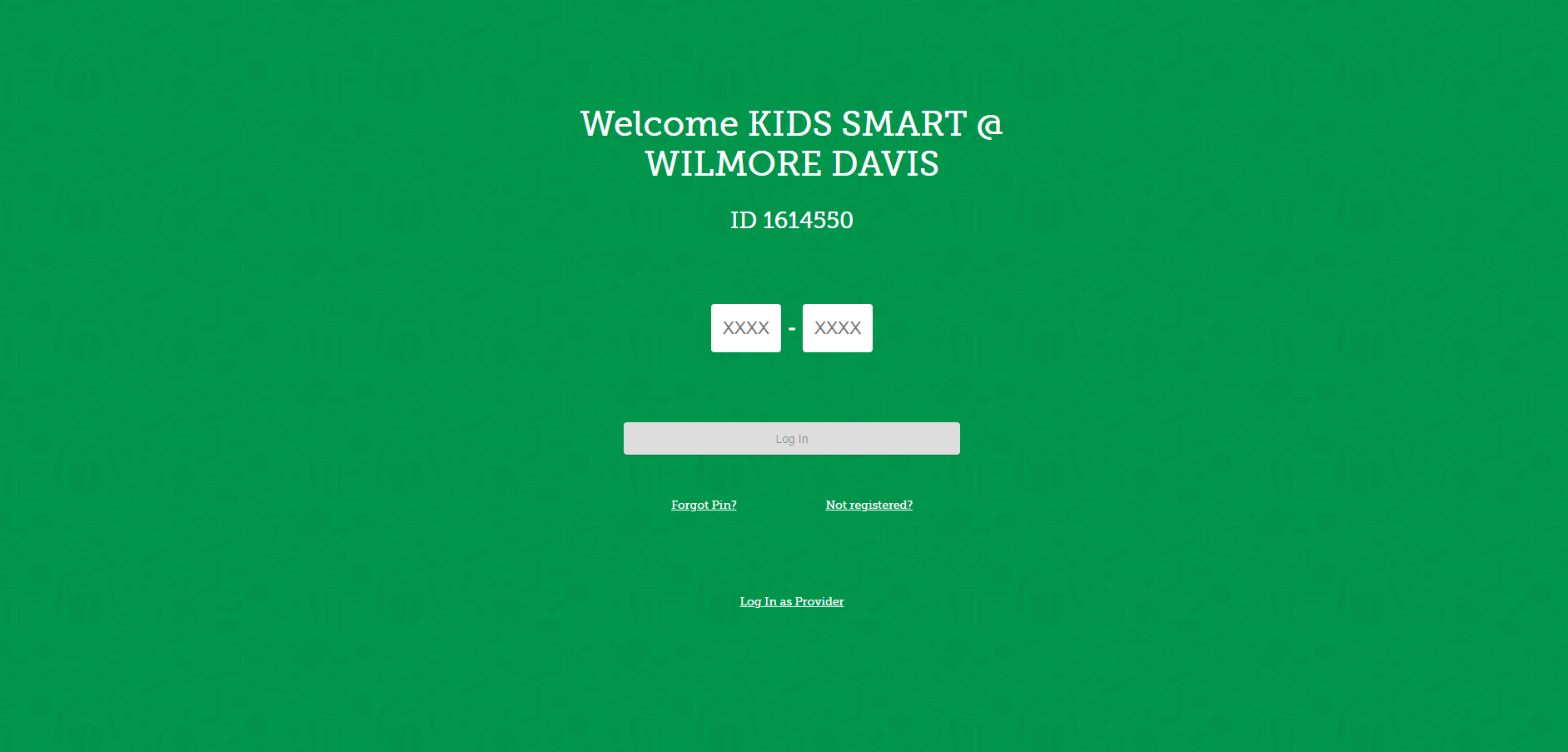 Behavior Policy
Safety is our NUMBER ONE priority.  If we can’t keep ALL children safe, both physically and emotionally, then we have to take action.
Positive Reinforcement is our main focus, but when needed we will use the 1-2-3 timeout process.
If safety is a concern, we will document with a write-up.  Parents/guardians will be notified of write-up upon pickup unless it results in suspension due to safety severity.  Generally, we try to follow the policy of 3 write-ups resulting in 2 day suspension.
If we are unable to maintain safety with our approved intervention methods we will call parents to pick up the child.  Please know this is our last resort.

PLEASE let us know if your child has any special care needs.  The more you keep us informed, the better we can serve your children and ensure an enjoyable time at our camp

*Please review Parent Handbook for additional policies/Procedures
Virtual introduction of
The Kids SmART Camp Team
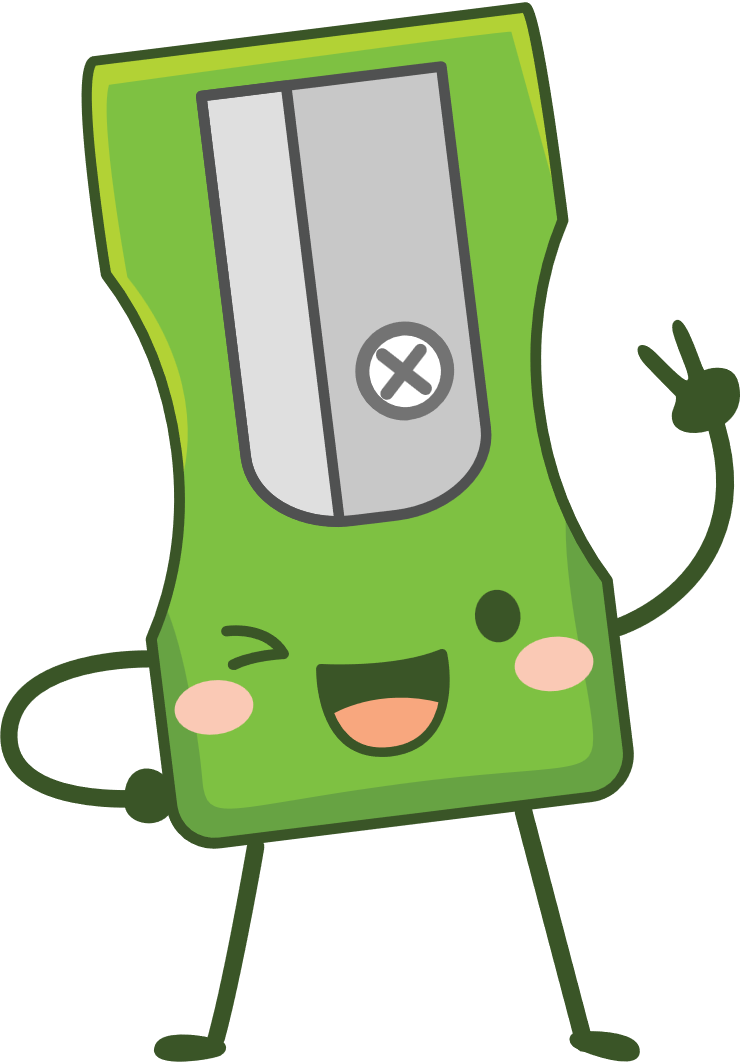 Questions?